Part I: Dog Traits
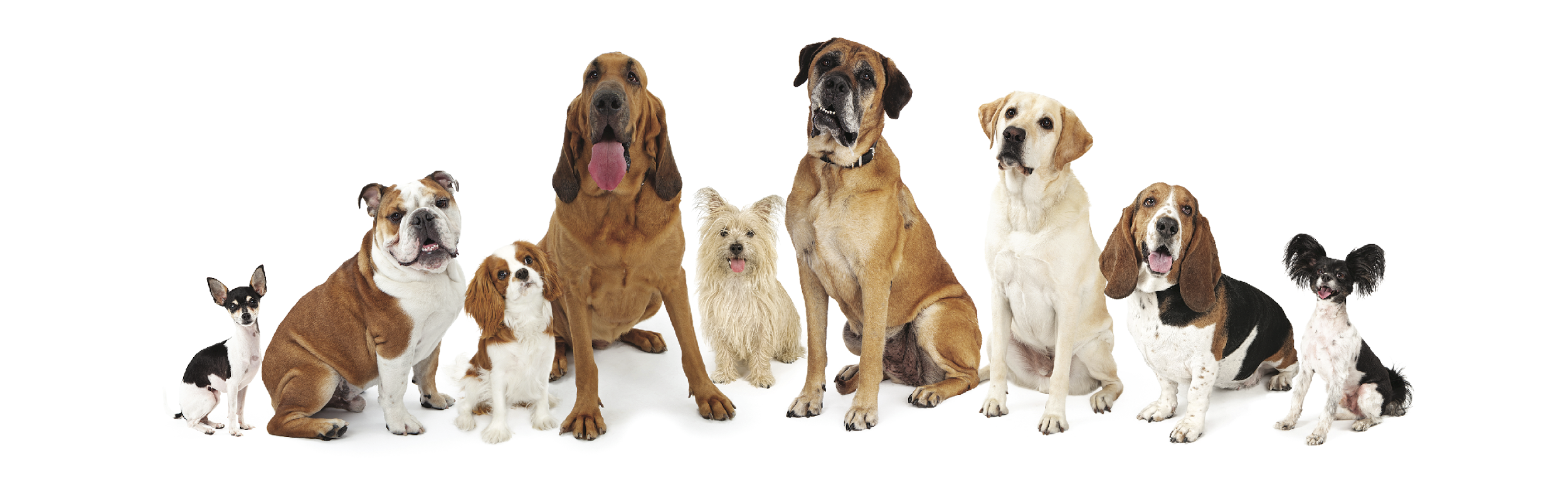 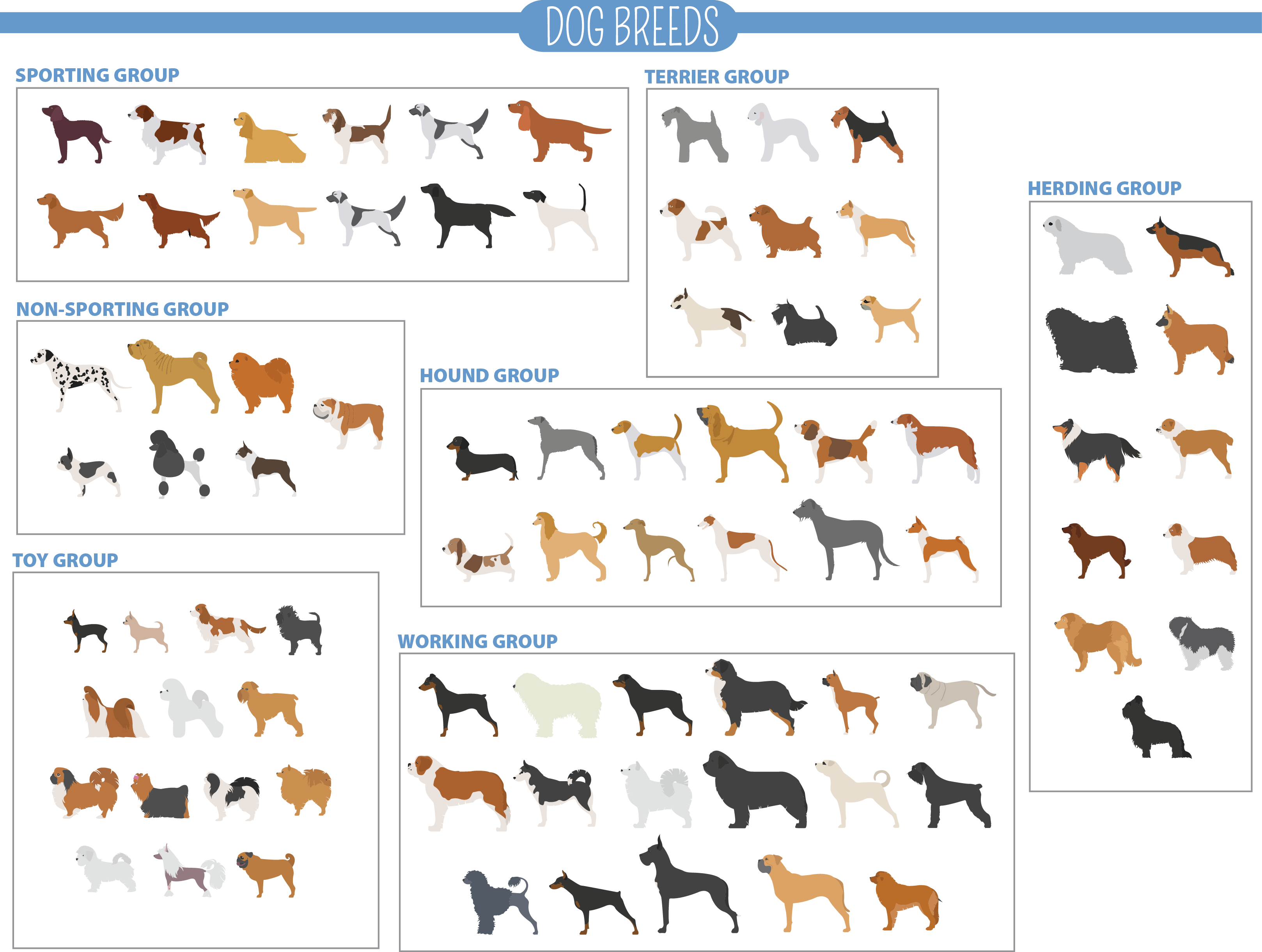 Part I
Name variations, or differences, you see between the dogs.
Species vs. Breed
All the variations you see are called breeds because the dogs can still reproduce to make fertile offspring.








When animals can’t reproduce together to make fertile offspring, it is because they are different species.
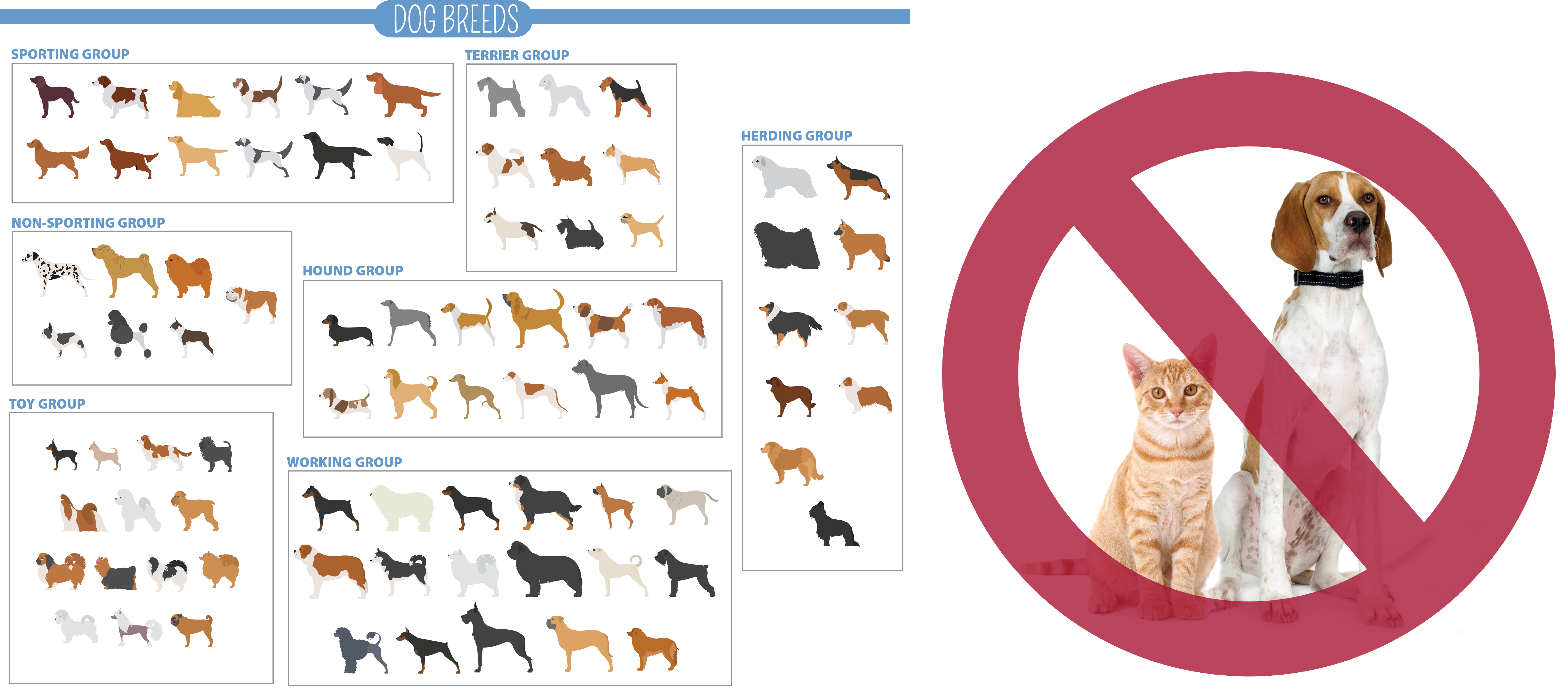 Make a Hypothesis
Why do you think variations in dogs exist ?
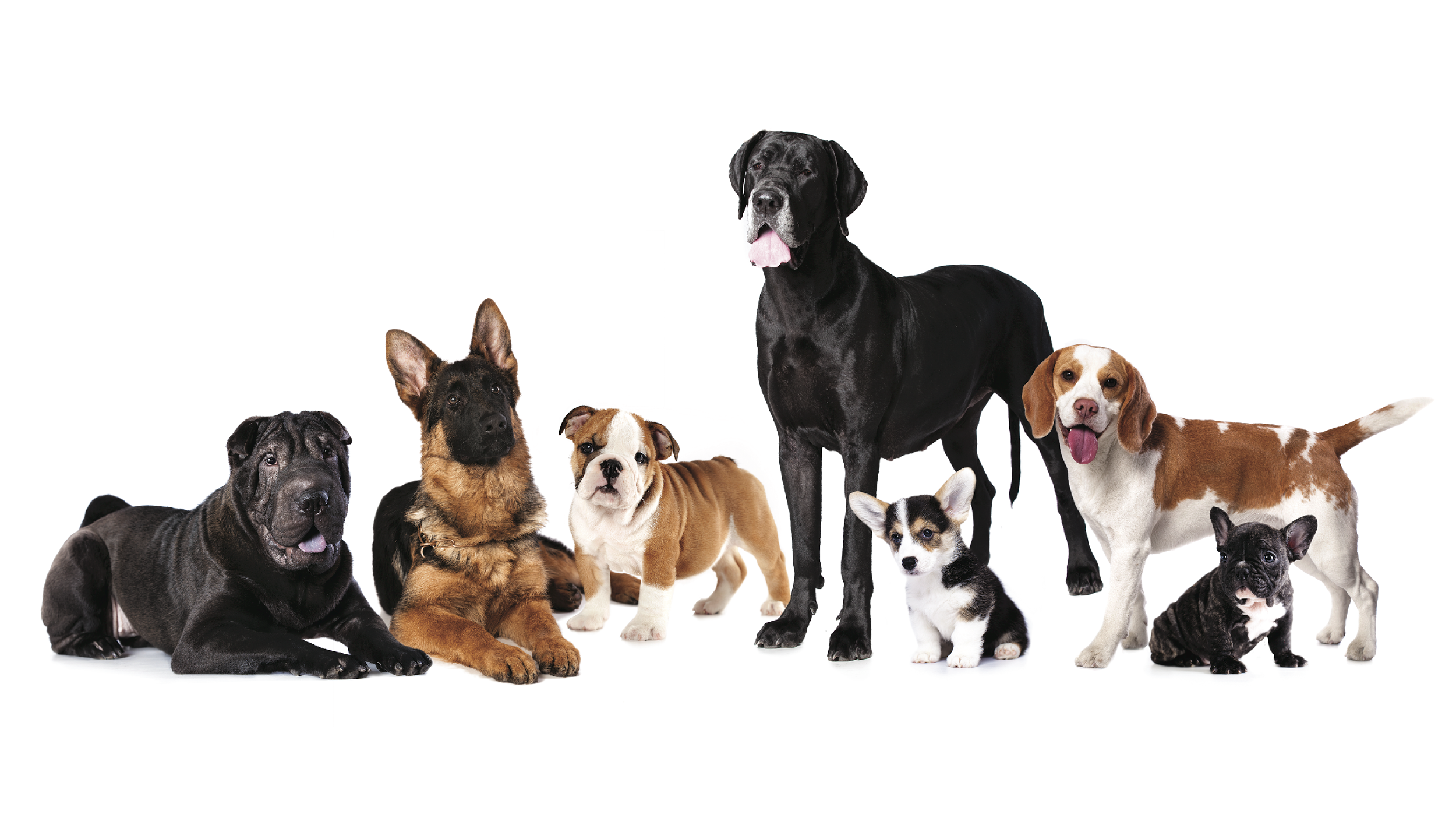 Sexual Reproduction
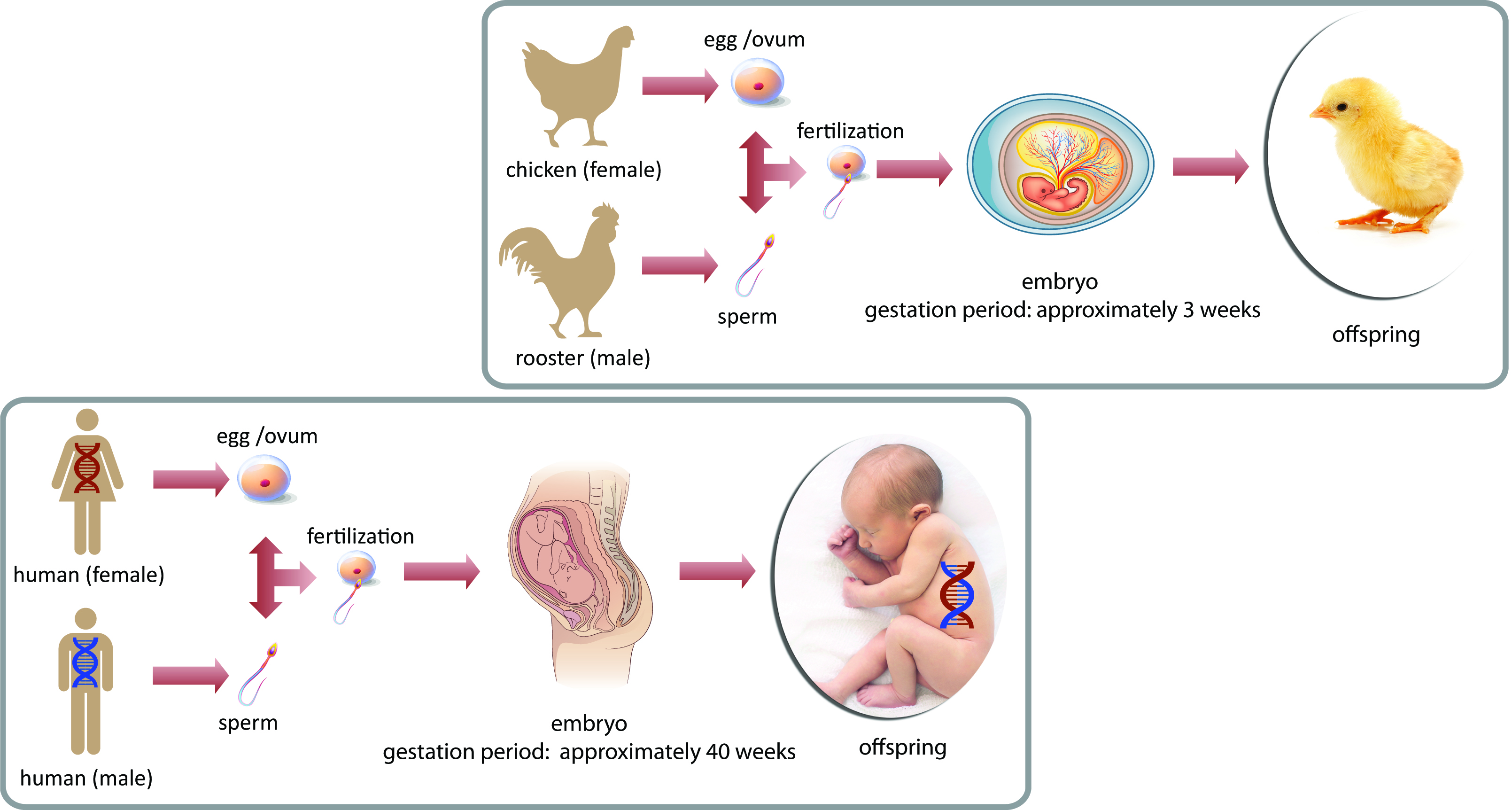 Requires that an egg and sperm join to make the offspring.
Fish Have Sexual Reproduction
Female lays eggs and male releases sperm in the water.
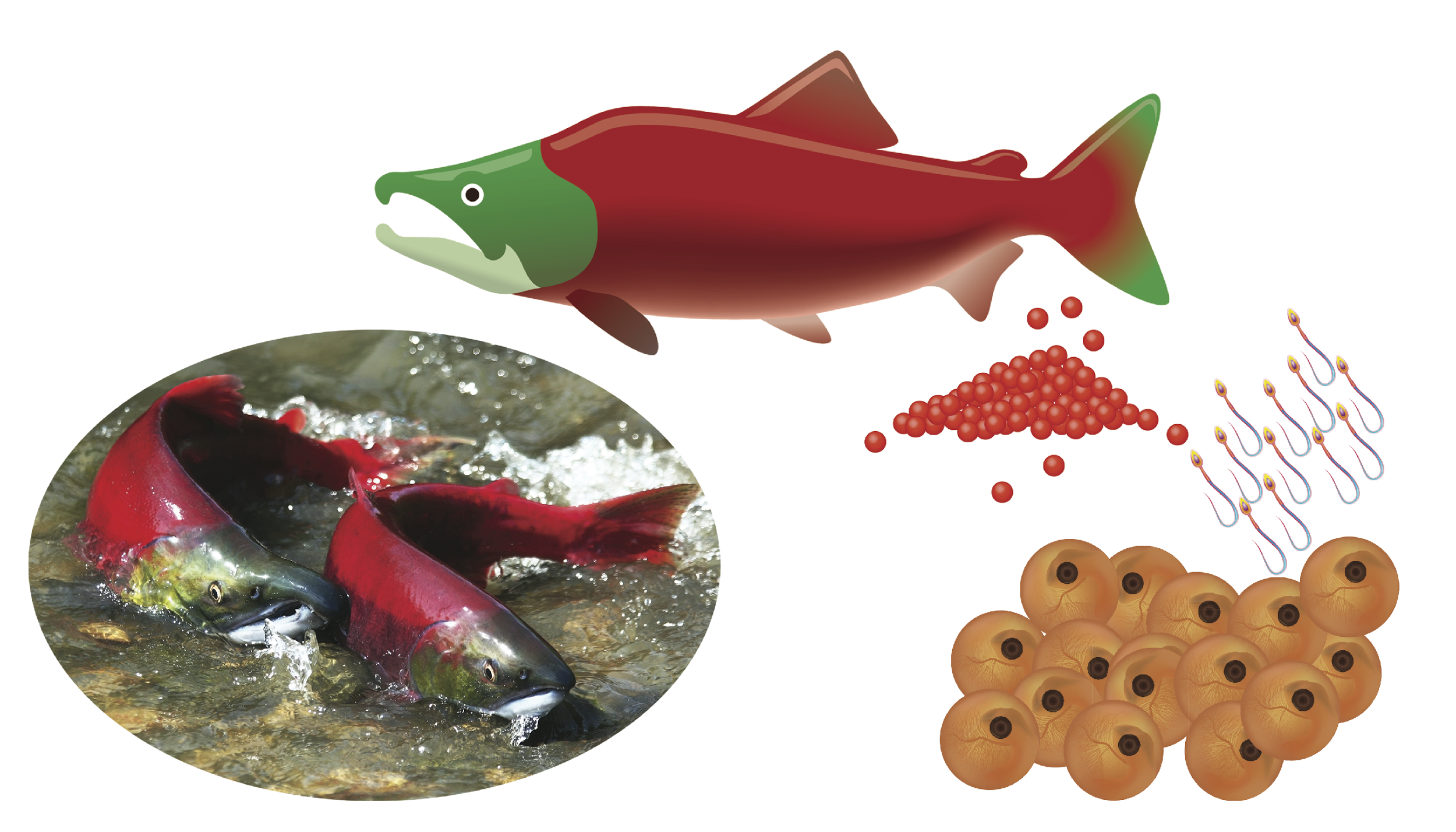 Baby fish developingin eggs
Parents
Flowers Have Sexual Reproduction
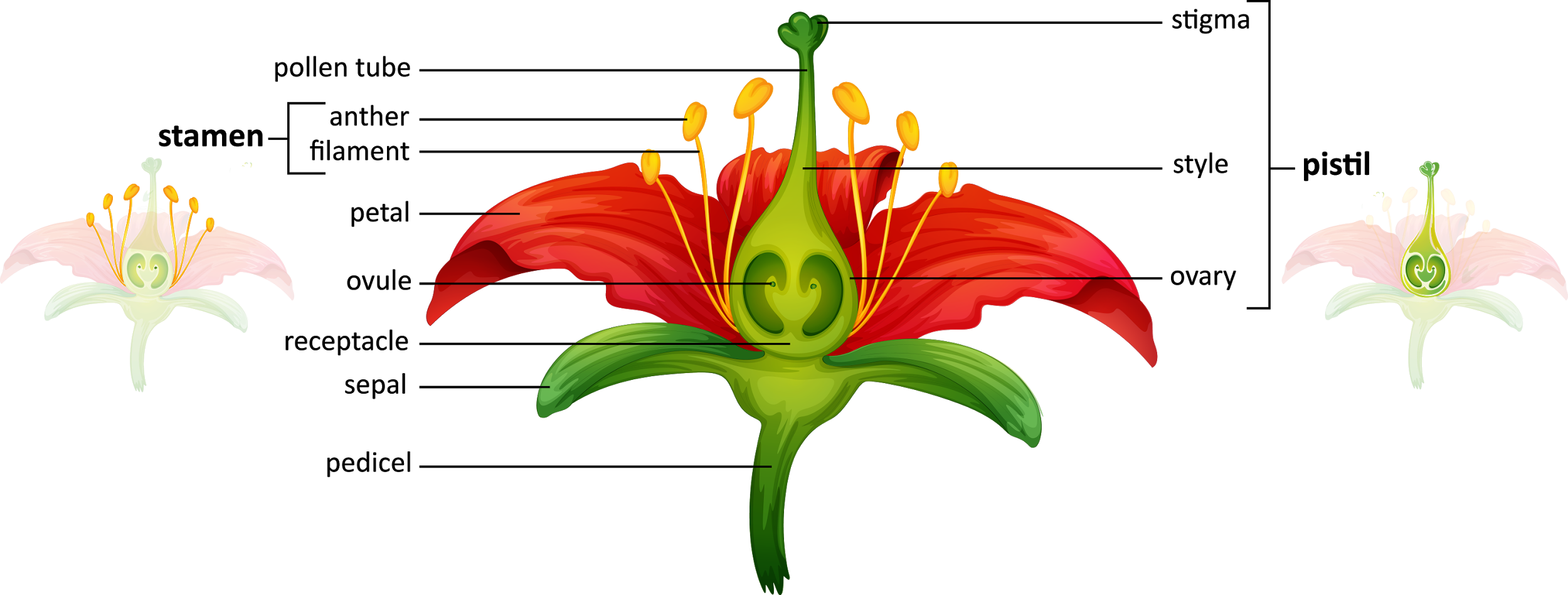 Part II: Dog Family
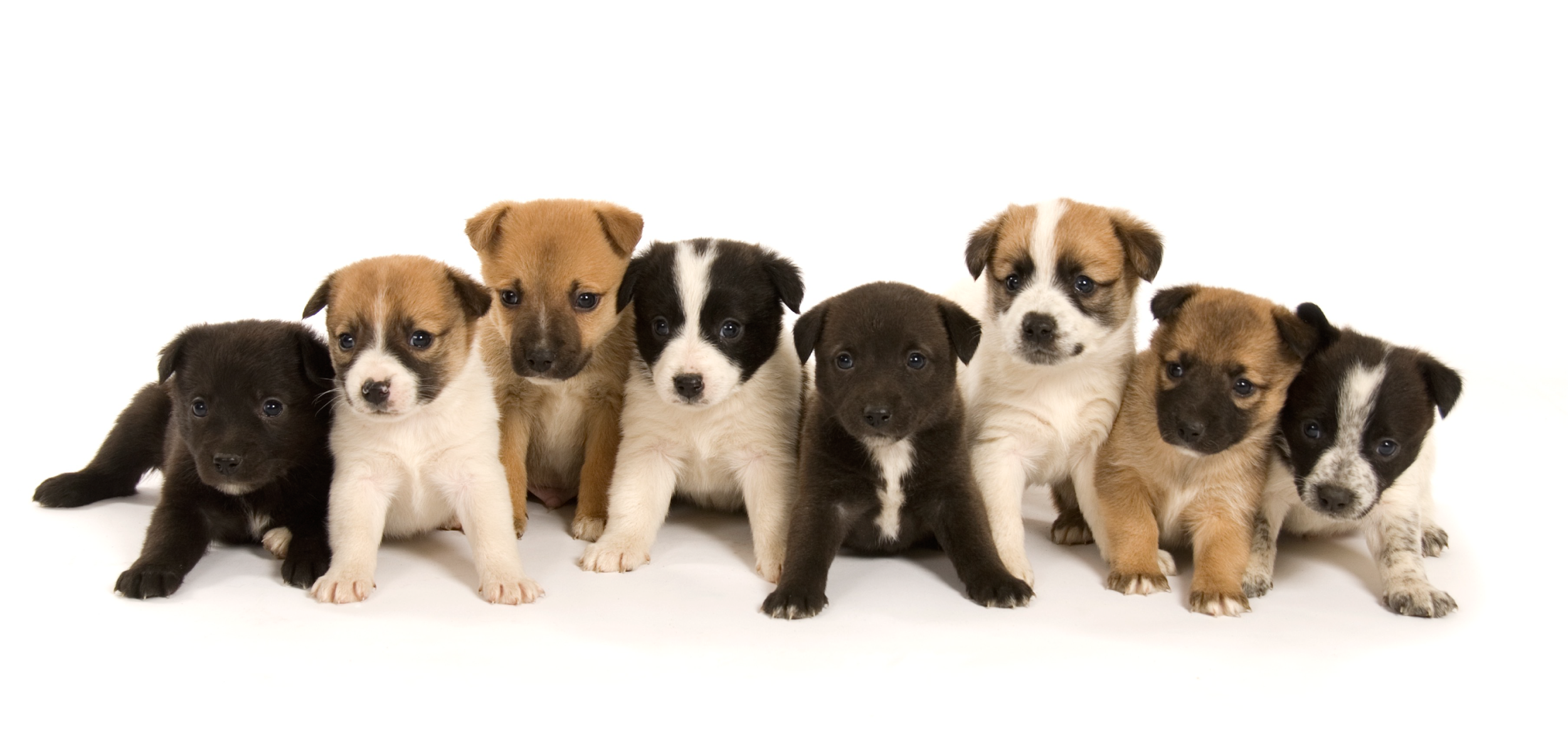 Father of Genetics: Gregor Mendel
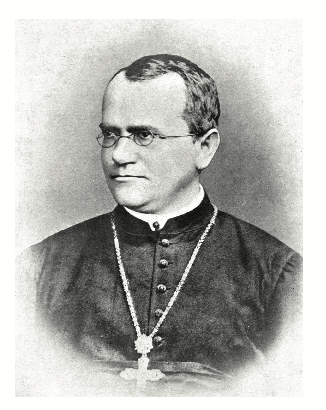 In 1863, Mendel discovered that there was something in cells that controlled pea plant traits.
He called these “things” that controlled pea plants traits factors. 
We now refer to factors as genes and alleles.
A Chromosome:
is a long strand of DNA made of many genes
is found in the nucleus of plants and animals
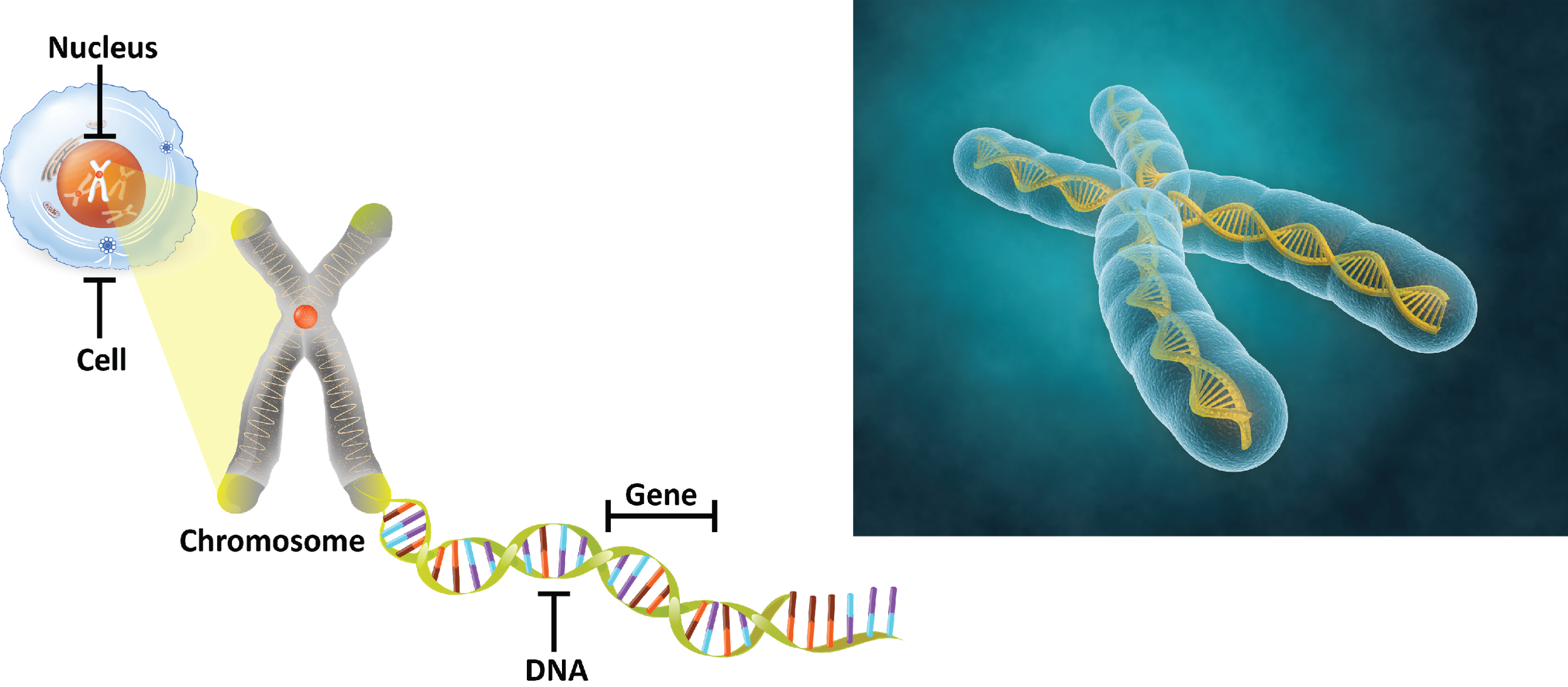 Vocabulary

Gene: A small part of a chromosome made of DNA that codes for a certain trait (flower color)
Allele: Different variations of a gene (white or purple)
Trait: The characteristics you see in an organism (flower color)
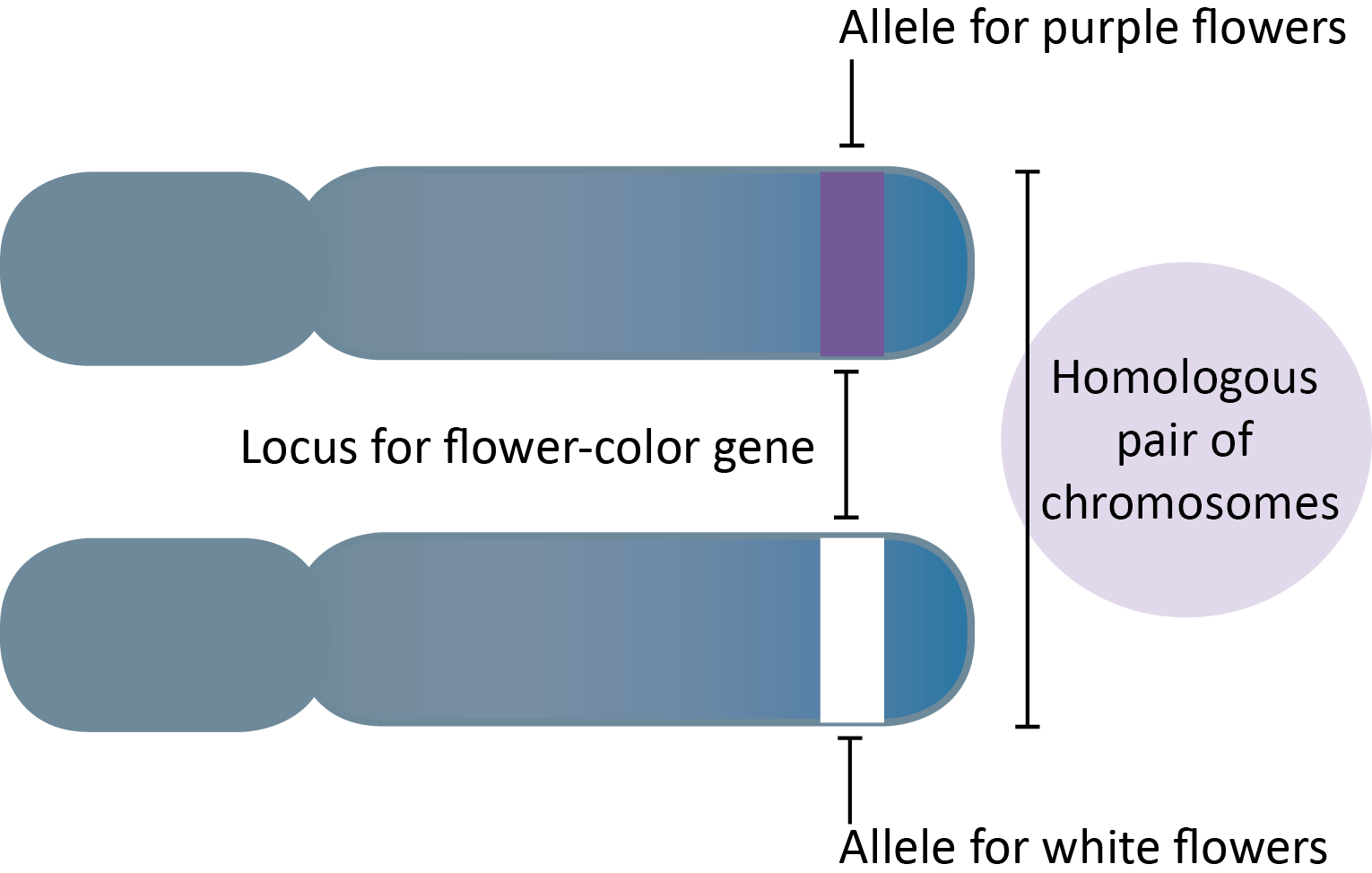 Heredity
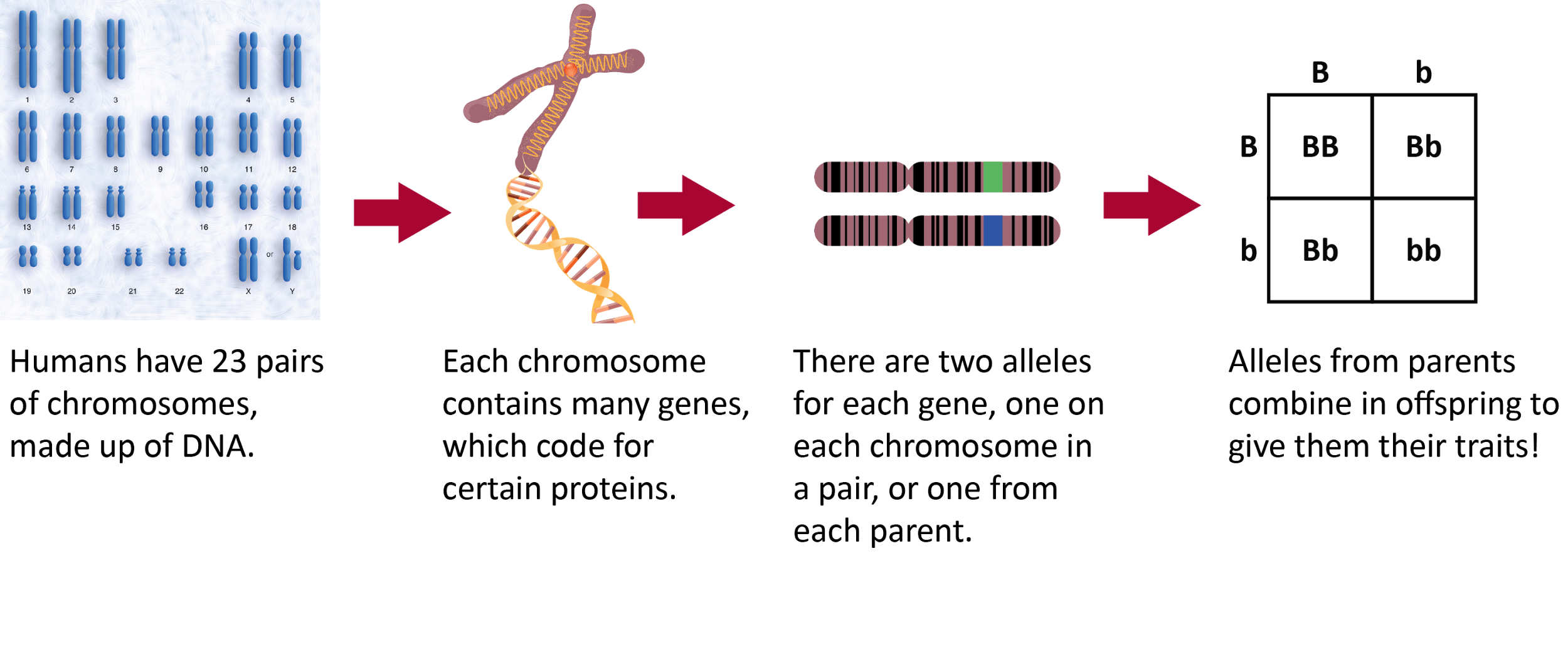 Fill in the blanks about eye color trait with Gene or Allele or Trait.
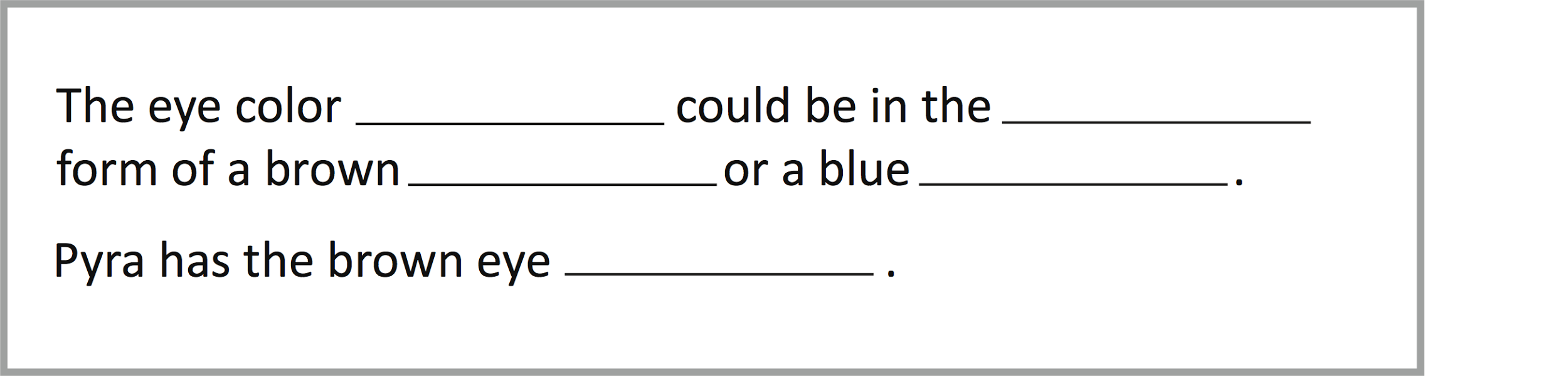 Gene Vs. Allele … Again
These chromosomes have a gene for eye color on them. There are two alleles that will fit in the eye color gene spot, blue or brown.
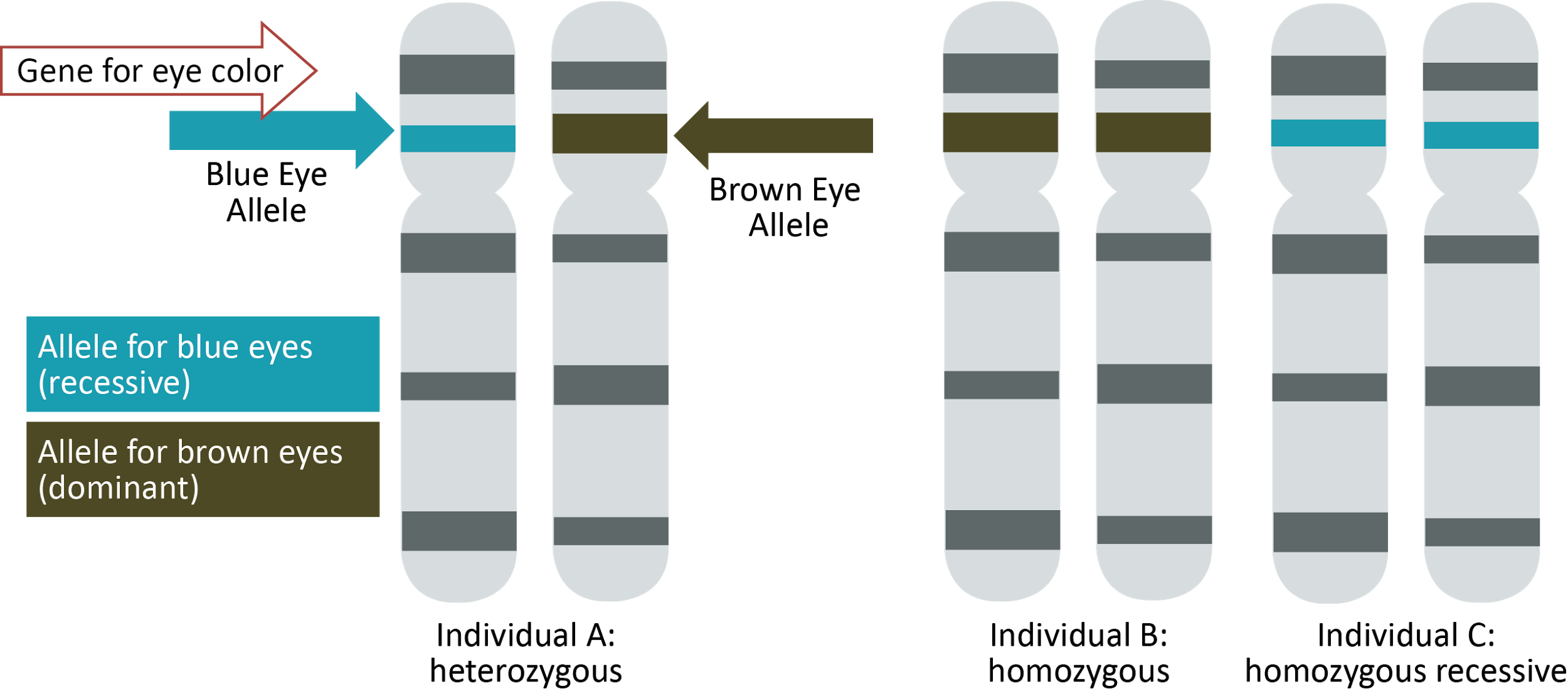 Watch a short video introducing you to Gregor Mendel and Genetics


Gregor Mendel's Work
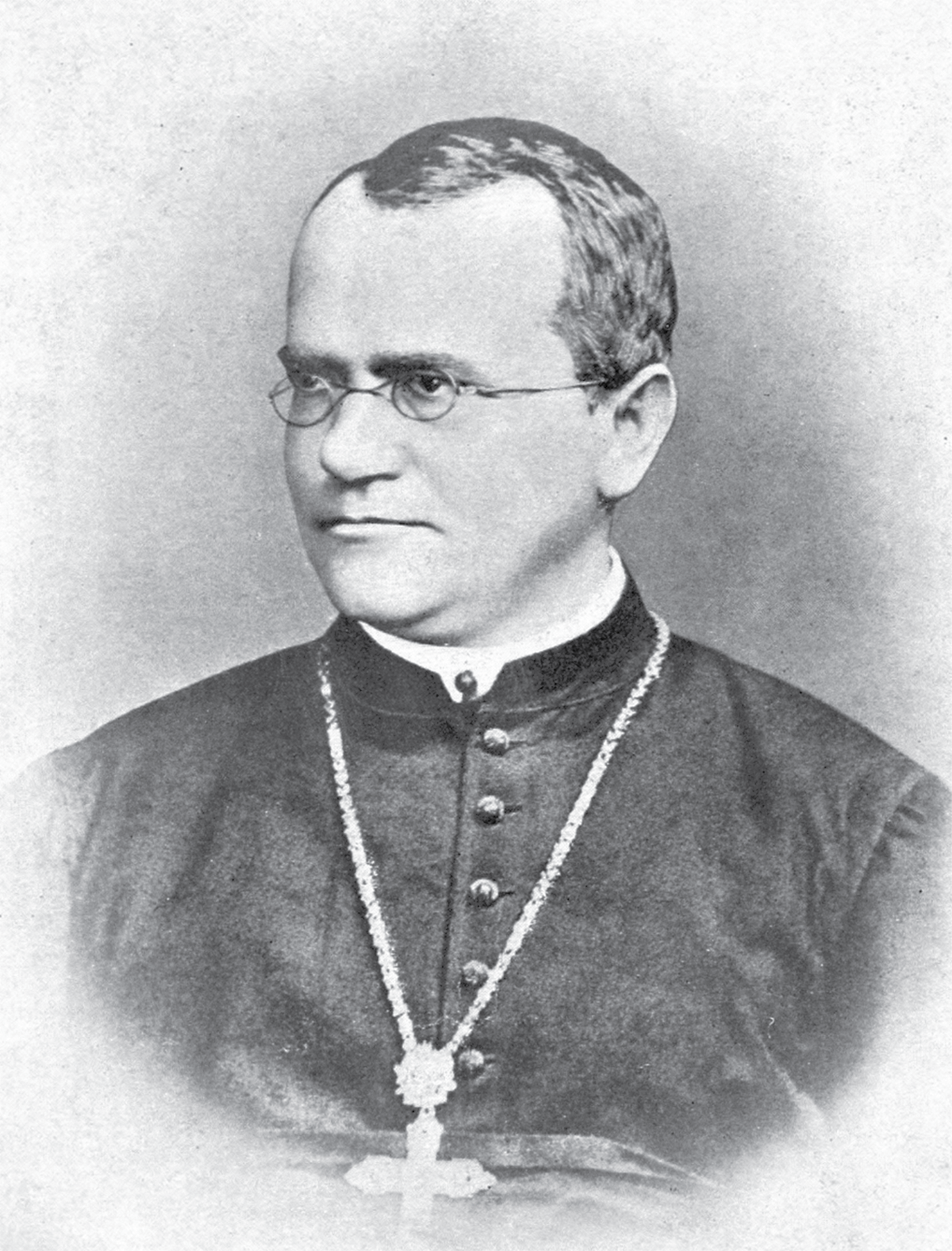 Review of Mendel’s Work:
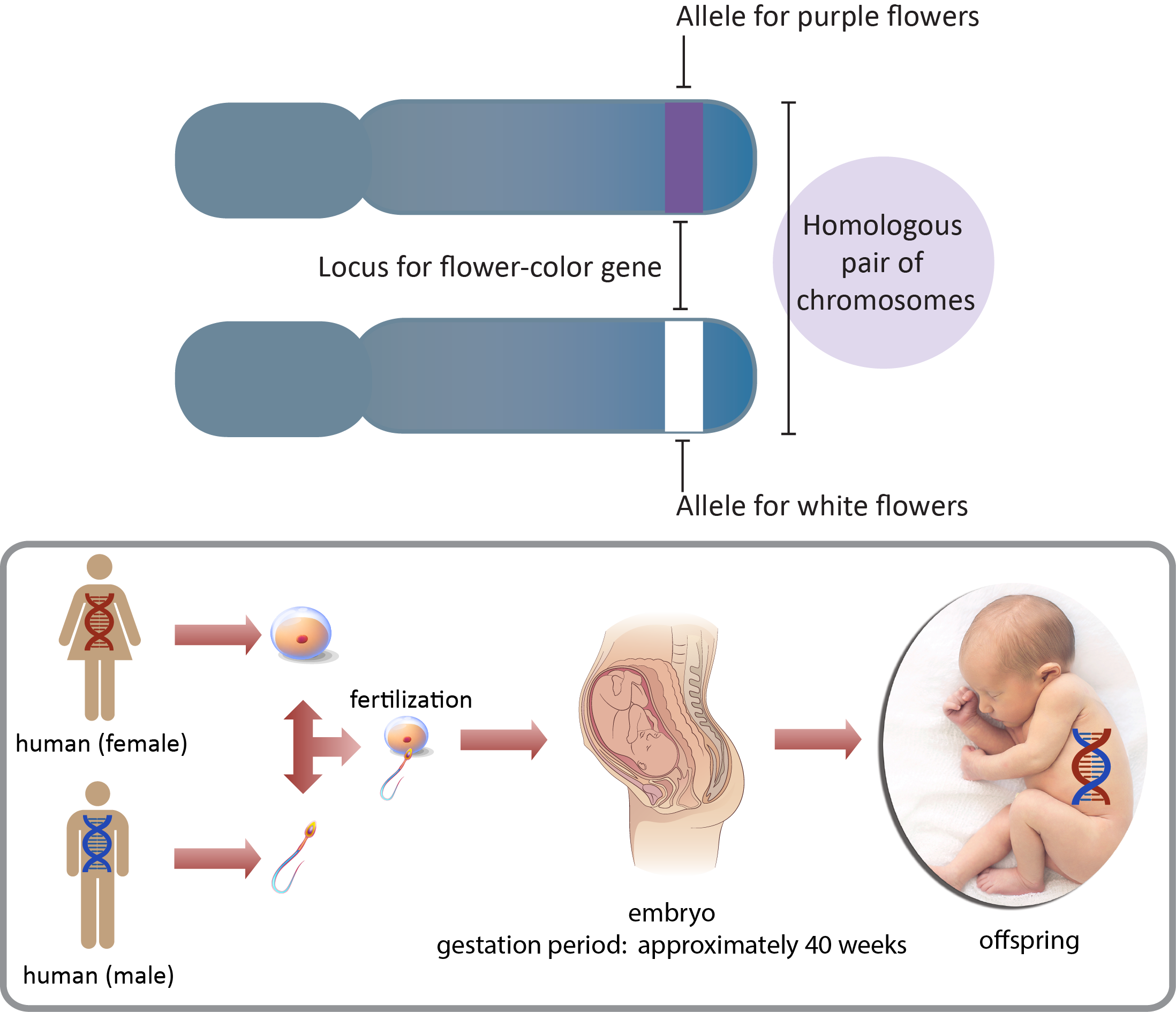 There are 2 alleles for every trait.
One allele comes from mom and one allele come from dad.
Therefore… We get half our DNA from mom and half our DNA from dad!
Dominant vs. Recessive Traits
Some traits are dominant (A) or overriding. We usually see these more often.
Some traits are recessive (a) or often hidden by the dominant trait. These traits are usually seen less often.
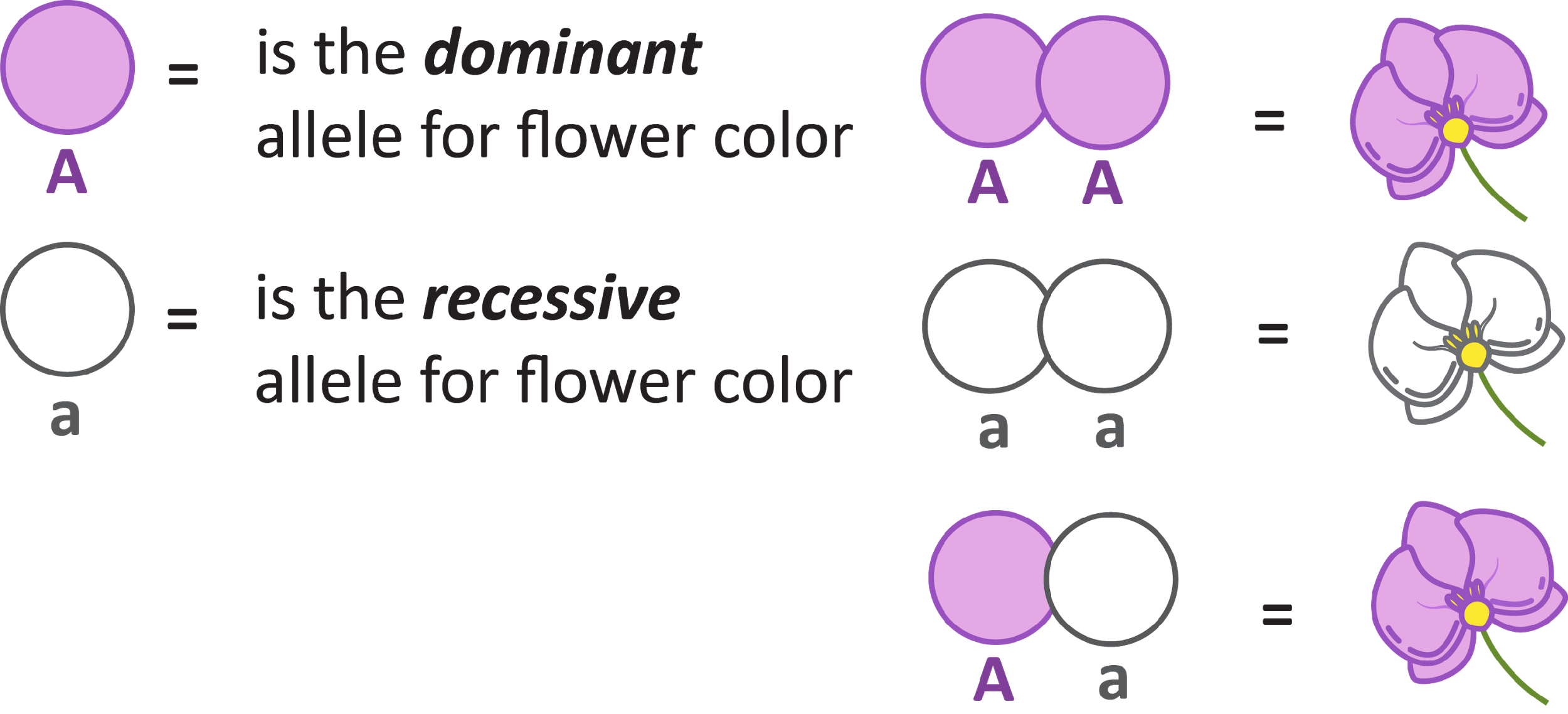 Allele Combinations
The dominant allele’s symbol is a capital letter (T).
The recessive allele’s symbol is lowercase letter (t).
The dominant trait shows up with one or two dominant alleles.
The recessive trait shows up with only one allele.
Identify Mom and Dad Dog Traits and Alleles
Pick 2 Parent Dogs




Use the Dog Traits and Alleles Resource Card to determine traits and alleles.


Example
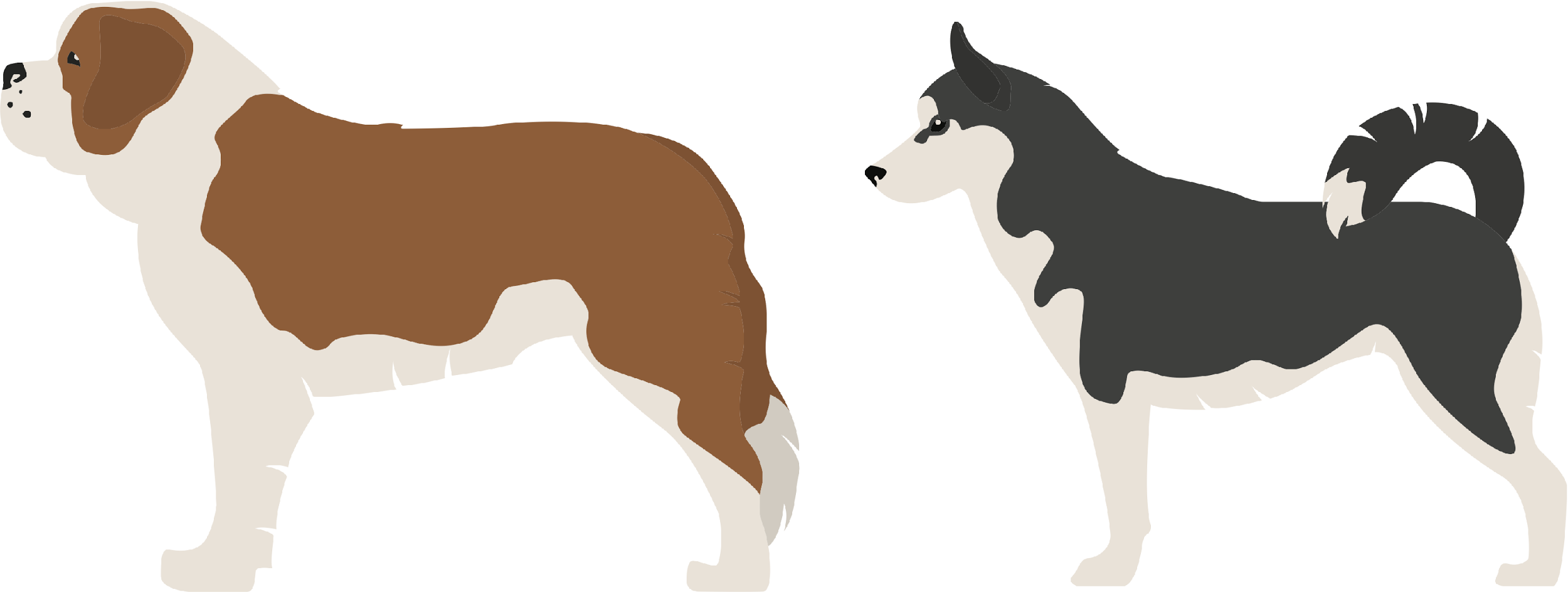 Make a Puppy
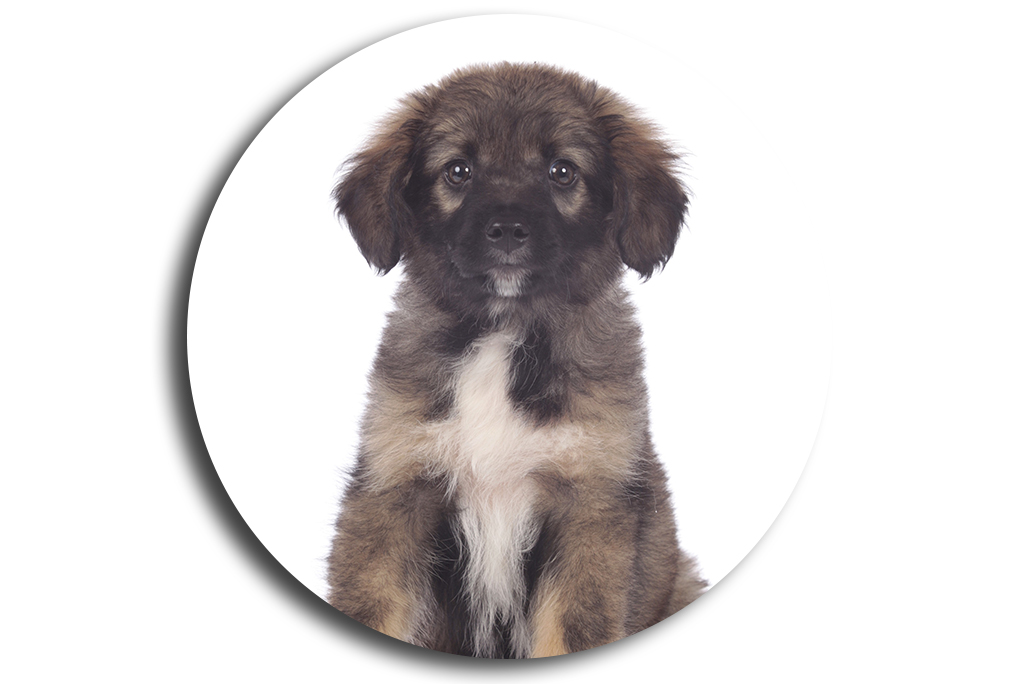 Flip one penny that matches mom’s alleles to get one puppy allele.


Flip one penny that matches dad’s alleles to get another puppy allele.


Repeat for every trait.
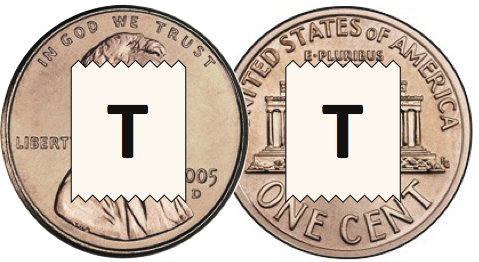 Parts IV & V: Bacteria
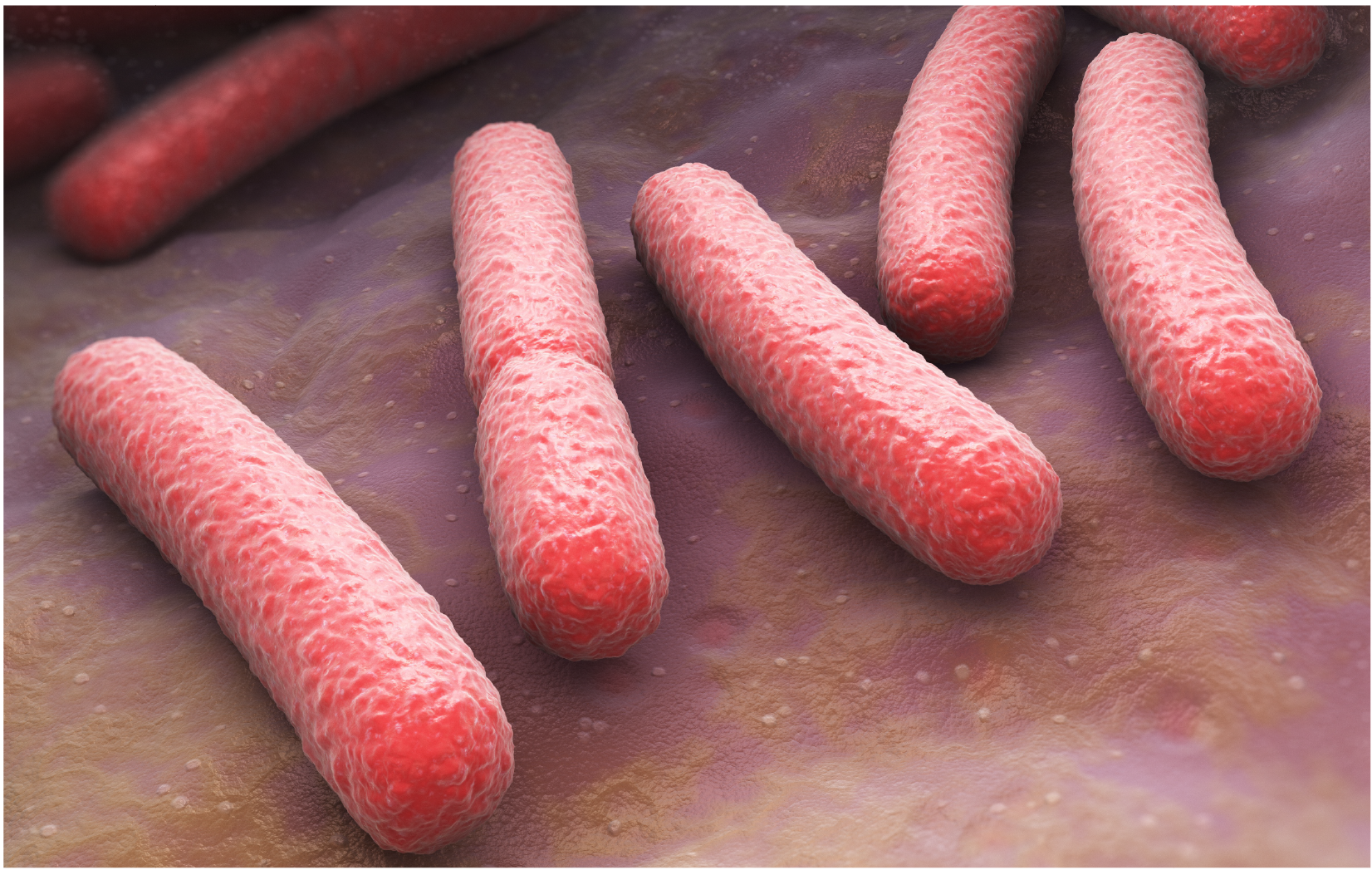 Parts of a bacteria:
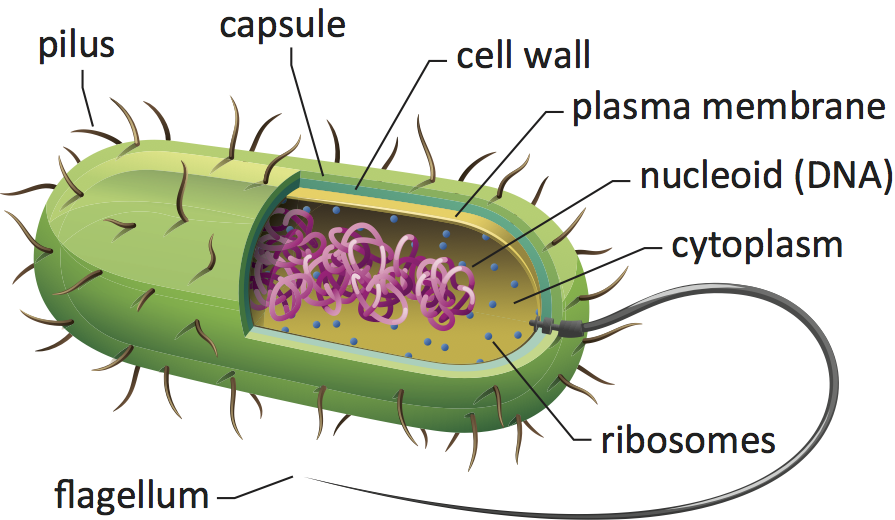 Identify different traits of bacteria
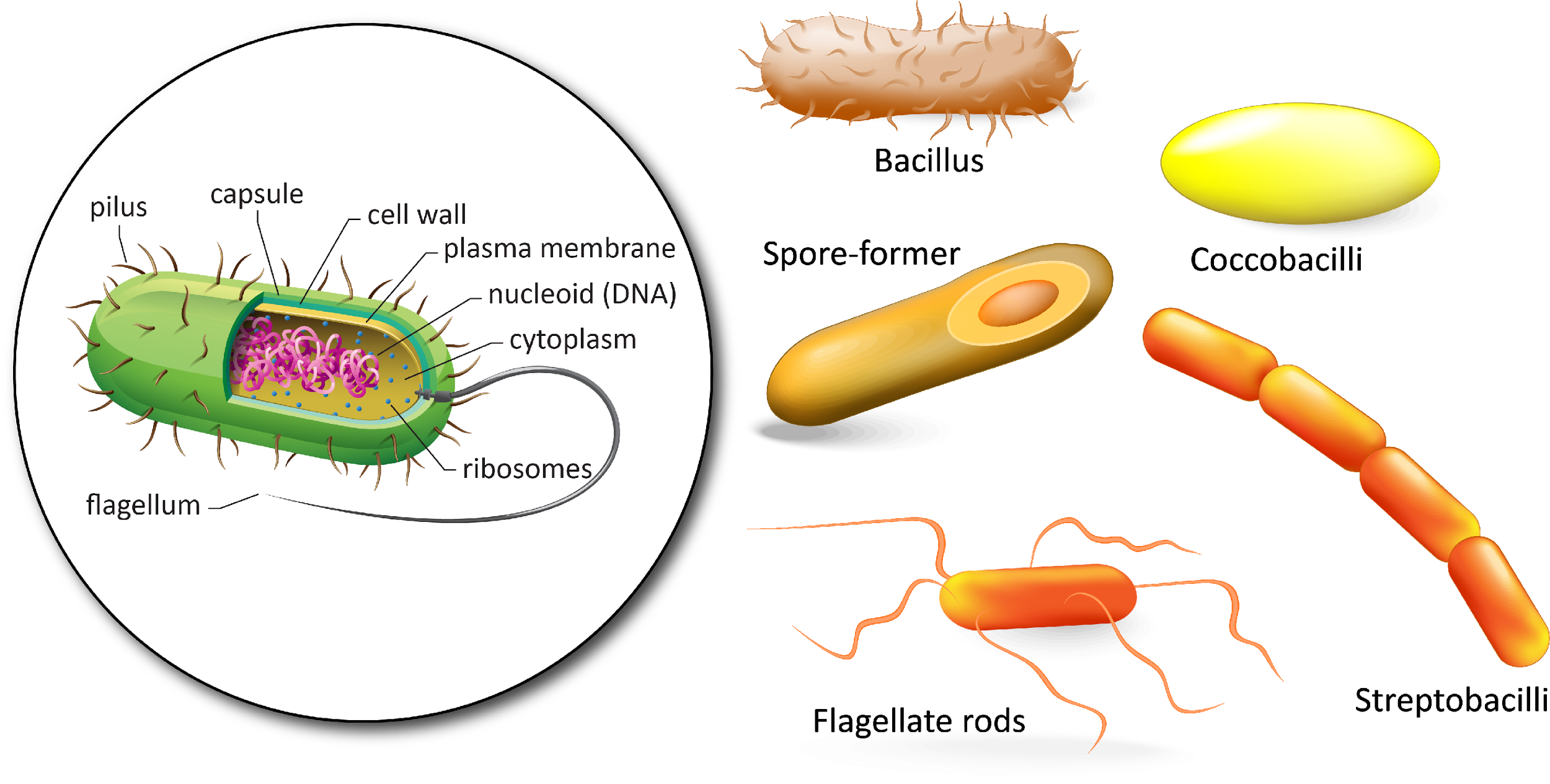 Asexual Reproduction in Bacteria
Binary Fission—a process where one cell divides to form two identical cells. This is an example of asexual reproduction.
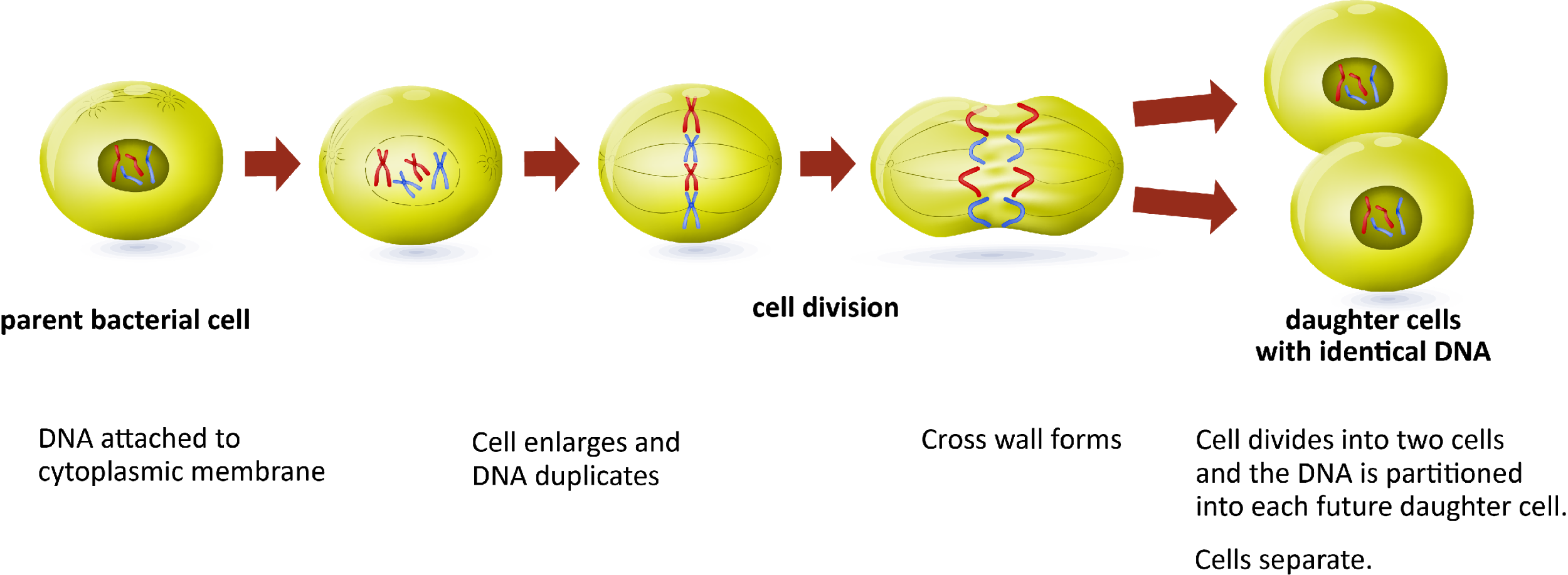 Asexual vs. Sexual Reproduction
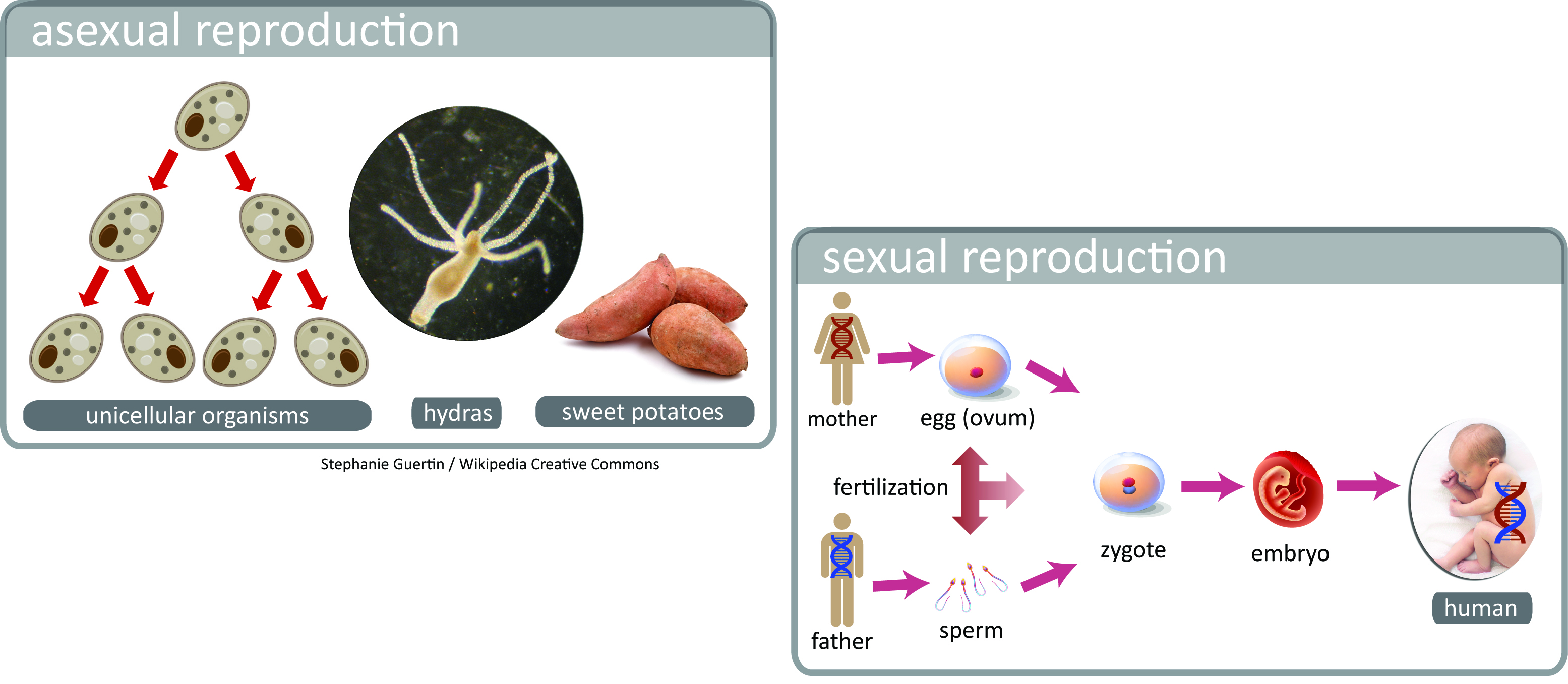 ART PENDING
Part V: Bacteria Family
Pick 1 Parent Bacteria




Use the Bacteria Trait Resource Card to determine traits and alleles.


R or D or S or …
Bacteria only have 1 chromosome so they only have 
one allele for each trait.
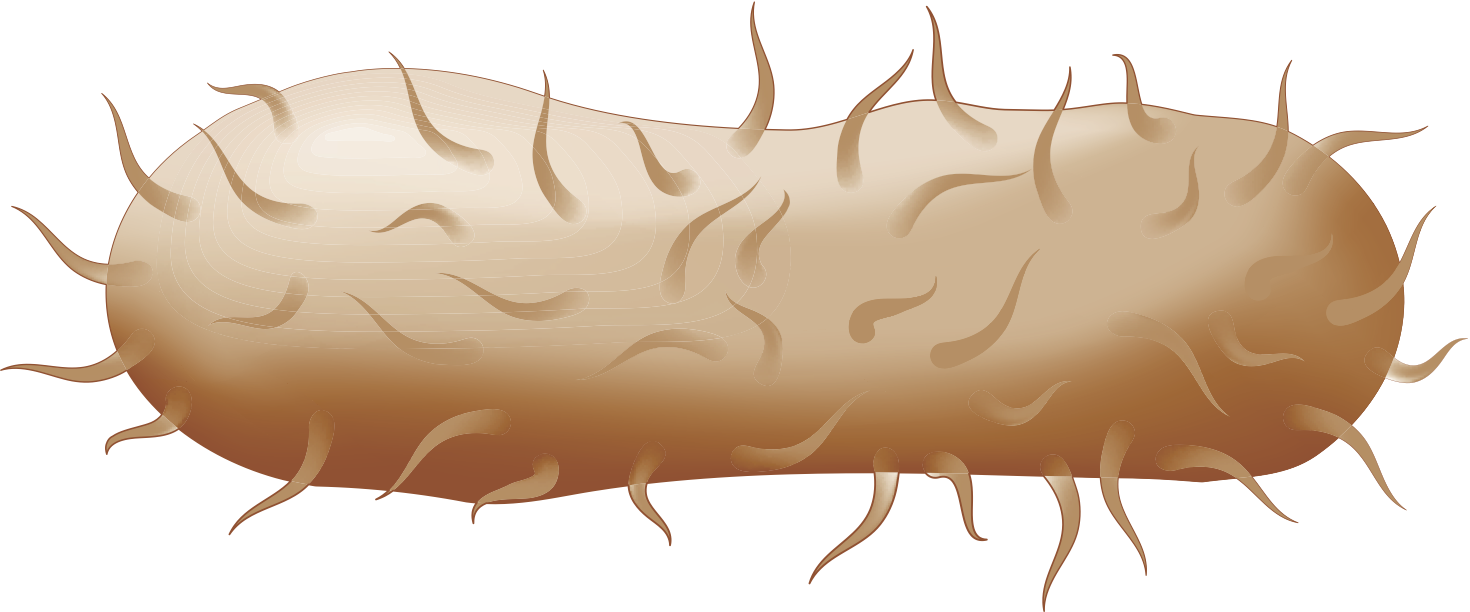 Part V: Bacteria Family
Make a Baby Bacteria




Design a method to flip a penny to find the baby bacteria allele
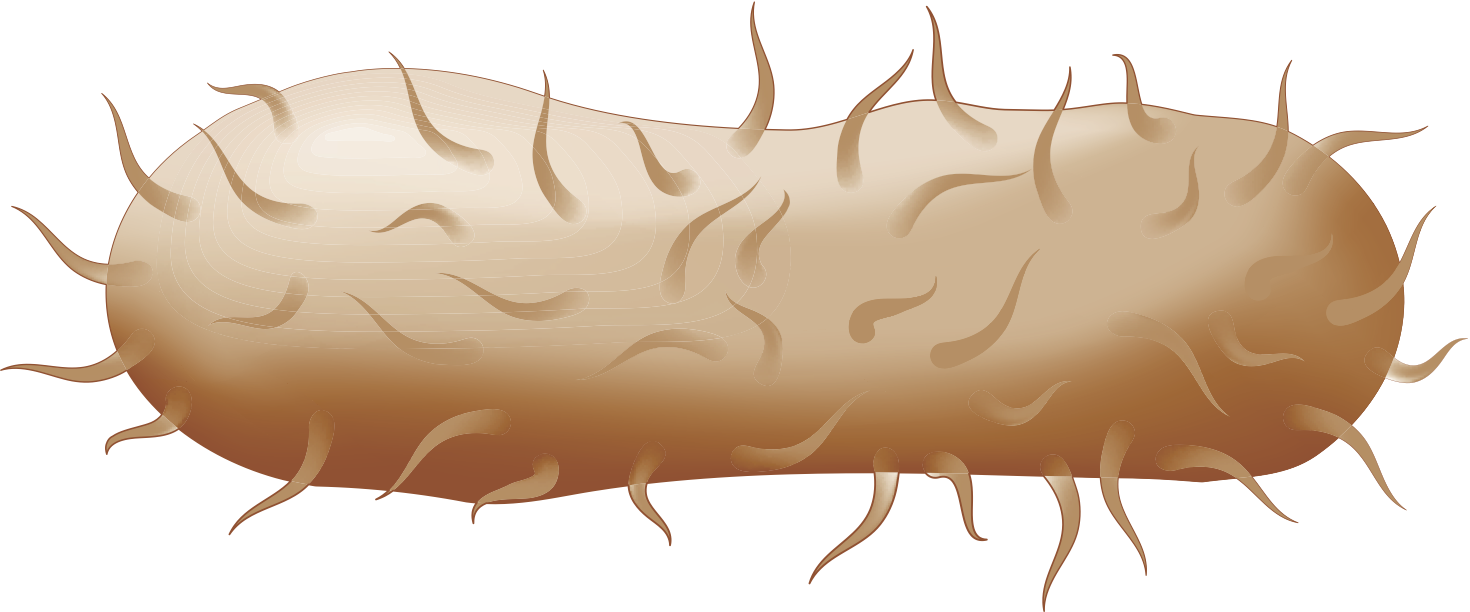 ?
A review video:
Comparing Sexual and Asexual Reproduction
[Speaker Notes: http://study.com/academy/lesson/sexual-reproduction-inheriting-genes-from-each-parent.html]